Communication Skills (CS) in Practice
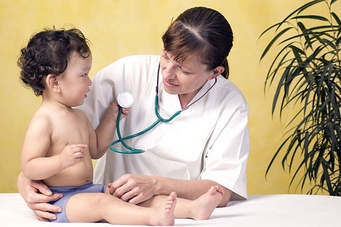 Bombay Hospital
A patient is the most important person in our hospital. 
He is not an interruption  to our work, he is a purpose of it. 
He is not an outsider in our hospital. He is part of it. 
We are not doing a favor in serving him,
 he is doing us a favor by giving us opportunity of serving him.
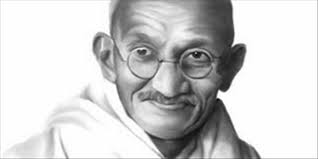 learning objectives 
Reasoning behind  focusing on communicating skills in consultation
What is   the health  related outcome of good consultation
principles of model of consultation 
What is the triadic consultation
Revised content guide to medical interview
focusing on : Initiating the interview and building the relationship (rapport) with parents and their children
The Consultation
Is meeting of experts     
A good Consultation allows real needs of the patient to be identified and addressed.
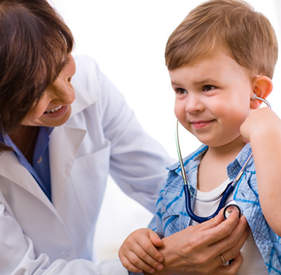 In consultation patient looks for
A Human touch 
Up to date Care
Teaching CS
Communication skills can be taught 
BUT
   In a large survey showed that 55% of consultant felt they had inadequate training
Patient's satisfaction
Increased by discovering and acknowledging patient's expectation
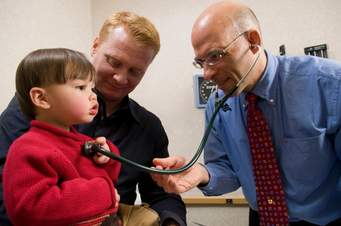 How many impression do patient make on us in first meeting?
11!
How long do they take to make these impressions?
7 seconds!!
Mike Grecco 2003
Model of consultations
ICEE & F
Ideas and beliefs
Concerns: worries about what might the symptoms means? 
 Expectations: what the patient expect from the visit or how the doctor might help? 
Effect on life: How the illness affects the patient's daily activities? 
 Feelings: the obvious emotion that might be produced by the illness.
[Speaker Notes: Thus the new content of the medical interview that the student should consider is:]
ILS
Invite: Invitation to tell a story
Listen carefully and patiently
Summarize regularly
Communicating with children and parents
It is vital to remember that the child is the patient but that the parent is also a Key person in many transactions. 
This triadic consultation, in which the doctor has to communicate with both parents and children at the same time,  it needs individual attention
It is important to start the interview
addressing the child and not to direct all your attention to the parent(s) 
Ask young children whether they would like to tell their story or would prefer their parents to do so.
[Speaker Notes: Children often have their own needs, and addressing these can improve their satisfaction and adherence to treatment]
Many pediatric problems that are brought to medical attention are:
Minor but can cause significant parental anxiety
Serious childhood illness is overwhelming for all parents. 
In both circumstances parental satisfaction is closely related  to addressing of  parental concerns and expectations during a consultation
Parents tend to interrupt their children during medical interviews 
They may disagree with their child's view of the problem
 Valuing children of all ages and respecting their views is more likely to encourage the development of successful relationships between you and your young patients
[Speaker Notes: a it is useful to pick up cues from both parents and children when there is disagreement, particularly if the problem is a behavioral one.]
Most of the skills that underlie the successful paediatric consultation are based on the core skills of consultations with adult patients,
The sections of the consultation which need particular focus are: Initiating the interview and building the relationship(rapport)
It  will ensure the patient's comfort and assurance throughout the consultation,
Will have the way for what may be difficult or painful examinations or investigations later on.
Elements of Communication
Sender				Receiver


				


				Feedback
01 تشرين الأول، 18
20
[Speaker Notes: Teacher Notes:

Describe the elements of the communication model.]
start
Wipe 
Wash hands
Introduce self (full name and grade)
Patients name and date of birth and what they like to be called
Explain why you are here
01 تشرين الأول، 18
21
Briefly mention confidentiality
Start with  an open question and try not
    interrupt patients answer
01 تشرين الأول، 18
22
Invite ,listen ,summarize –ILS) ) During
start with open question and progress to closed question 
 build a rapport 
 use signposting
Show empathy
Response to cues 
 listen to what patients are saying
Don’t think of the next question 
Cues may be verbal or non verbal body language
Repeat  a cue  and ask more about
01 تشرين الأول، 18
23
End
Summarize
Ask if they have any question 
Explain the next steps
01 تشرين الأول، 18
24
Integrate ideas , concern and expectation (ICE)
Never
Ask leading questions 
Give multiple answers /questions in on go
01 تشرين الأول، 18
25
Key tips for communicating with examining children
Major points
Keep using their names
Make it a game
Keep interacting and asking questions
01 تشرين الأول، 18
26
Other tips
If the child crying , let them calm down
Involve child when ever possible
Even babies like to hear reassuring voice
Befriend child before examining
Get at their level
Distract with toes
Use parents to distract them
Undress in stages
Reward child and praise them
Etc..
01 تشرين الأول، 18
27
Create a rapport quickly
Introduce self to every one in the room 
Refer to the patient by name
Acknowledge wait
Make social comment or ask non medical question 
Convey knowledge of pt’s history by comment on prior visit or problems
Consider patients cultural background and use appropriate gestures, eye contact, and body language
01 تشرين الأول، 18
28
Summary
Quality of care depends a lot on good communication with families
Good communication depends a lot on listening to our patients and showing empathy.
Good listening means good care.

   Parents are not looking for how much you know but how much do you care.
01 تشرين الأول، 18
29
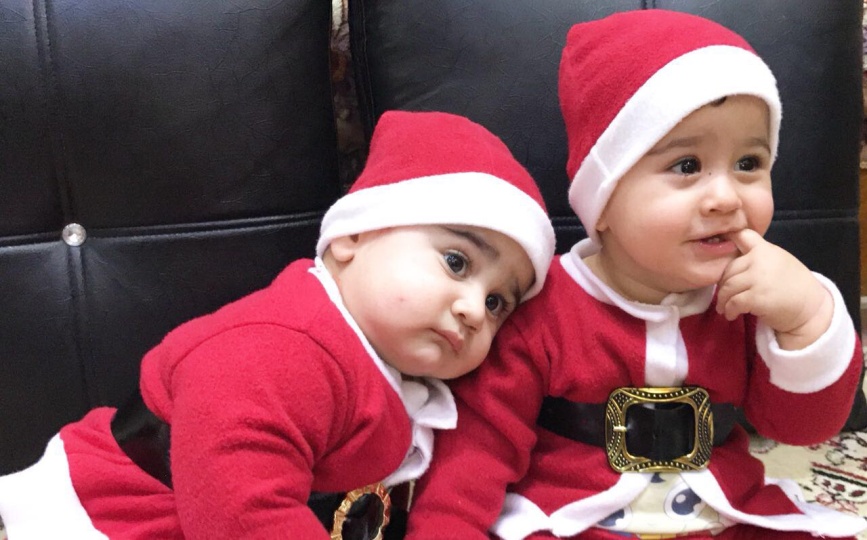 Thanks for your attention
01 تشرين الأول، 18
30